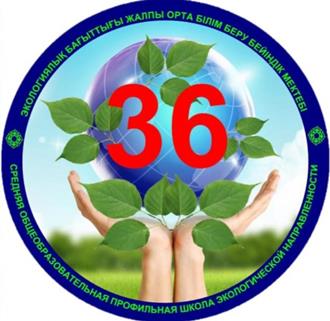 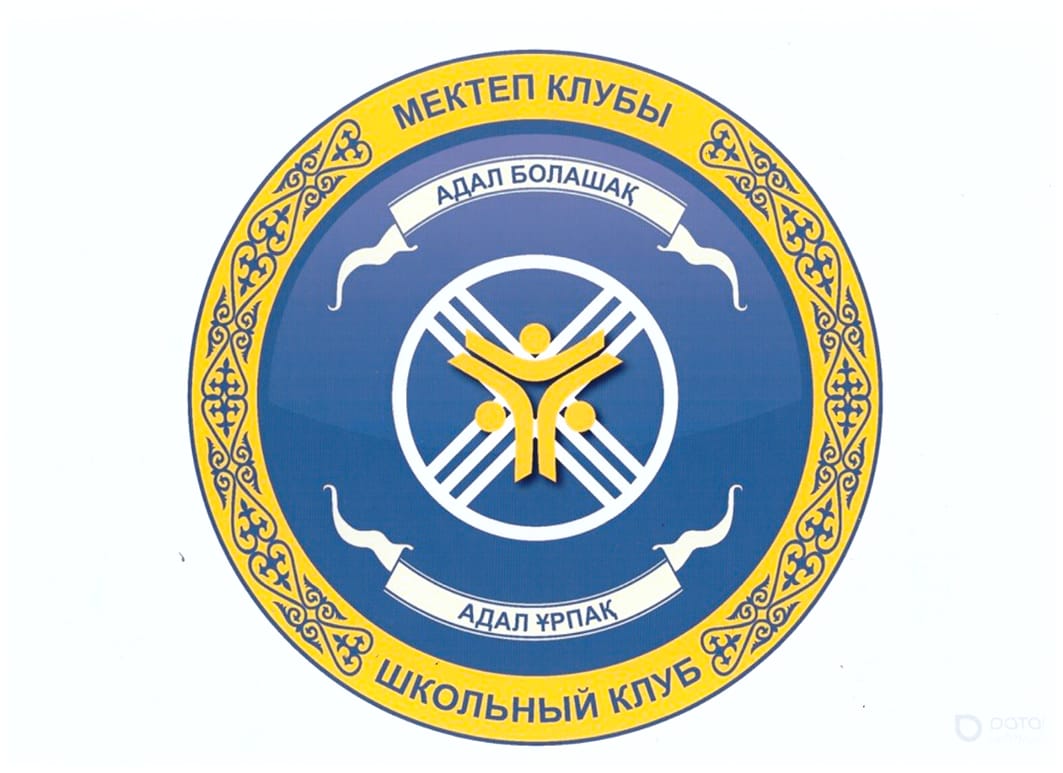 АНТИКОРРУПЦИОННОЕ ВОСПИТАНИЕ ШКОЛЬНИКОВ
Обязанности членов «Адал ұрпақ»

уважать Государственные символы республики Казахстан (Флаг,Герб,Гимн),быть патриотом своей страны;

признавать и уважать права и интересы других членов «Адал ұрпақ»;

быть примером в учебе,общественных делах,труде;

беречь общественную собственность,быть образцом культурного поведения;

вести здоровый образ жизни и пропагандировать его среди своих сверстников;

уважать старщее поколение и заботиться о младших
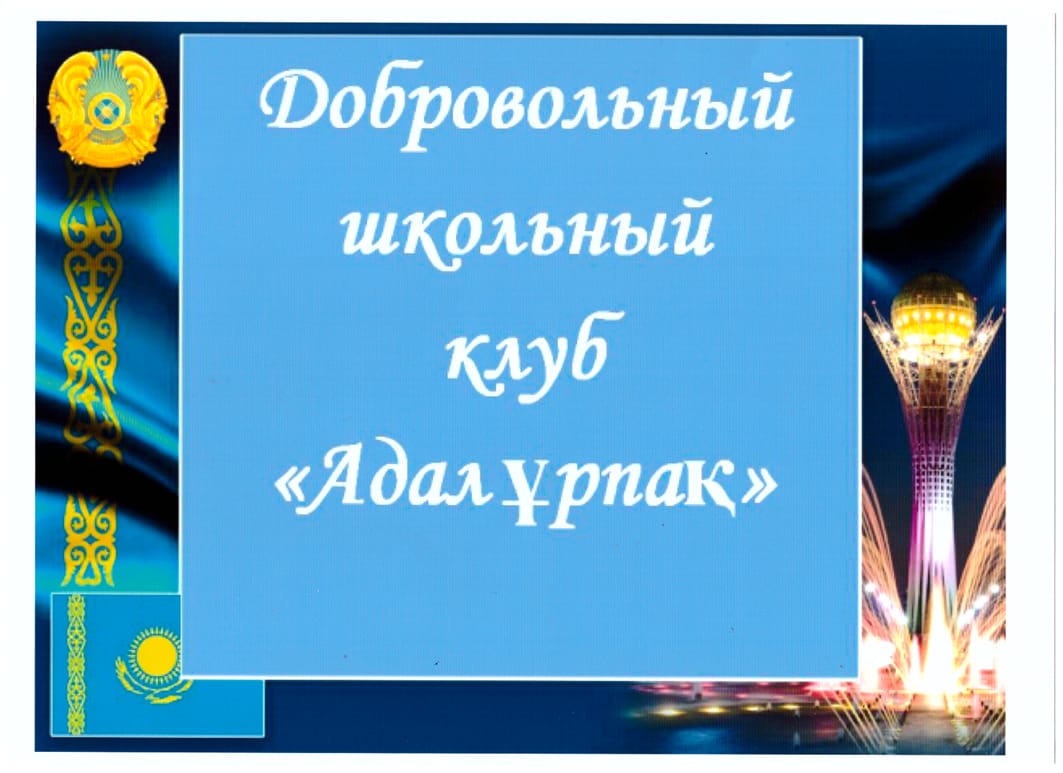 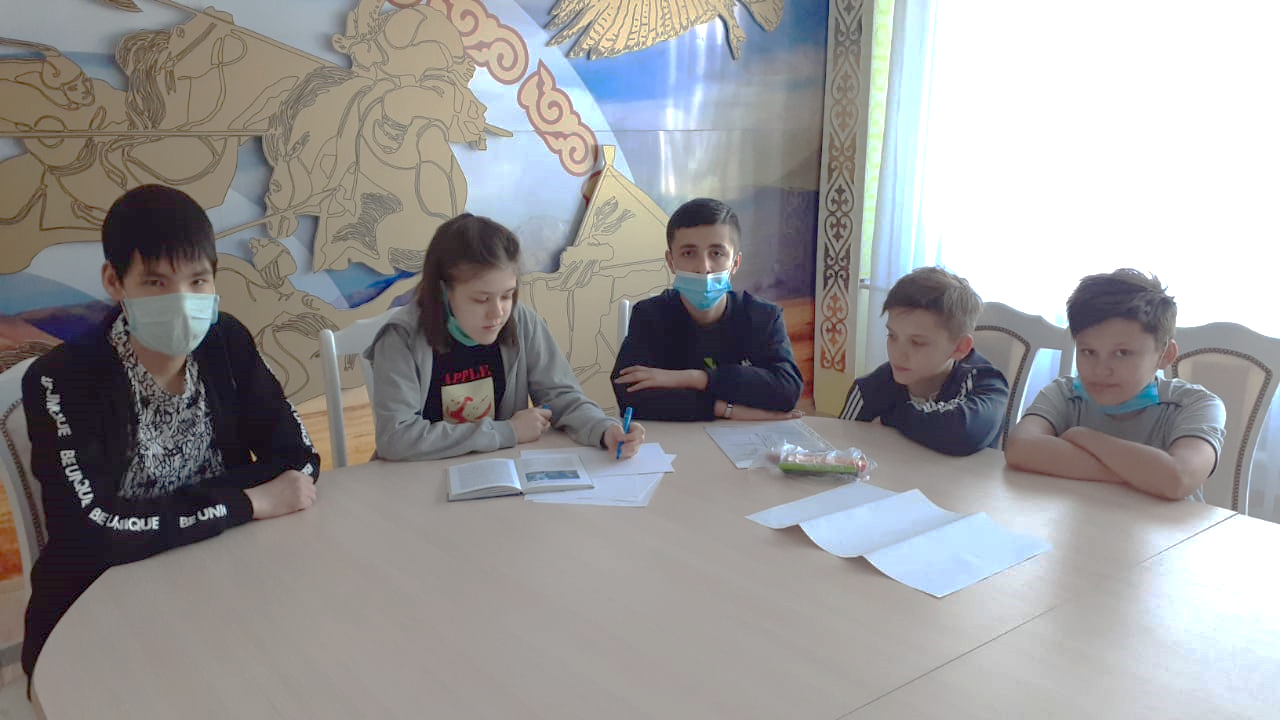 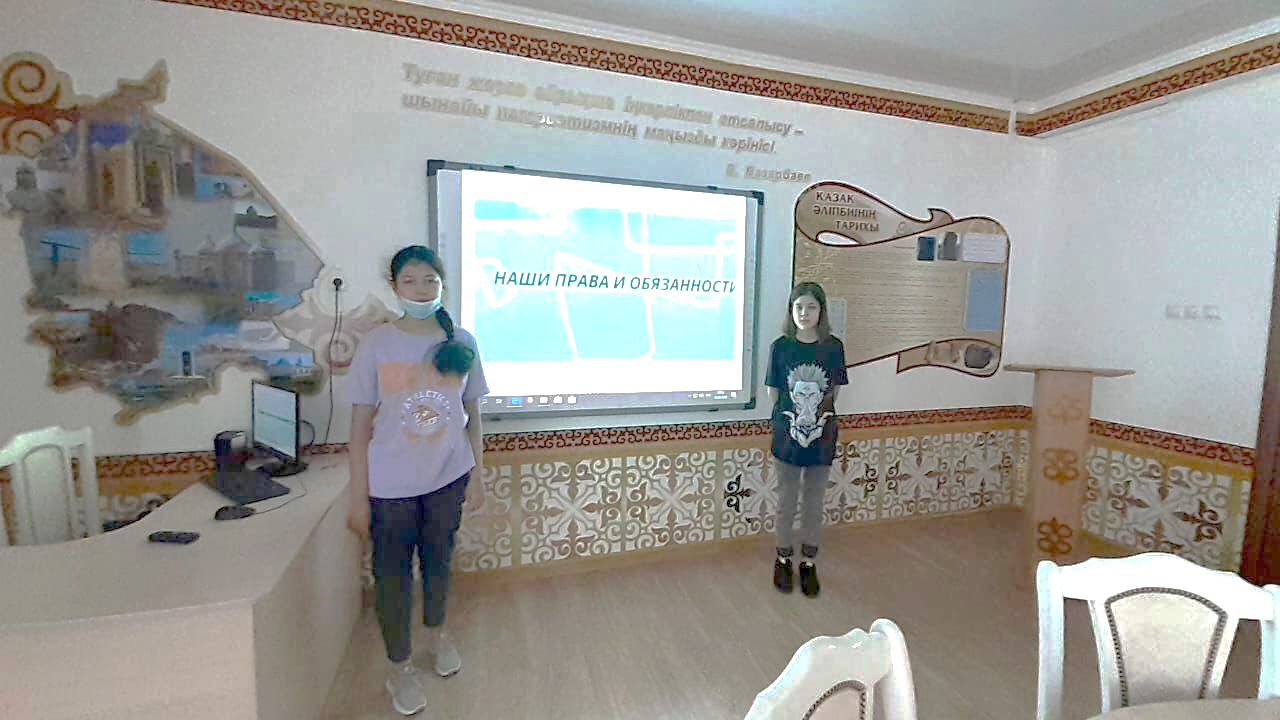 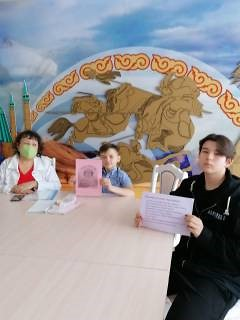 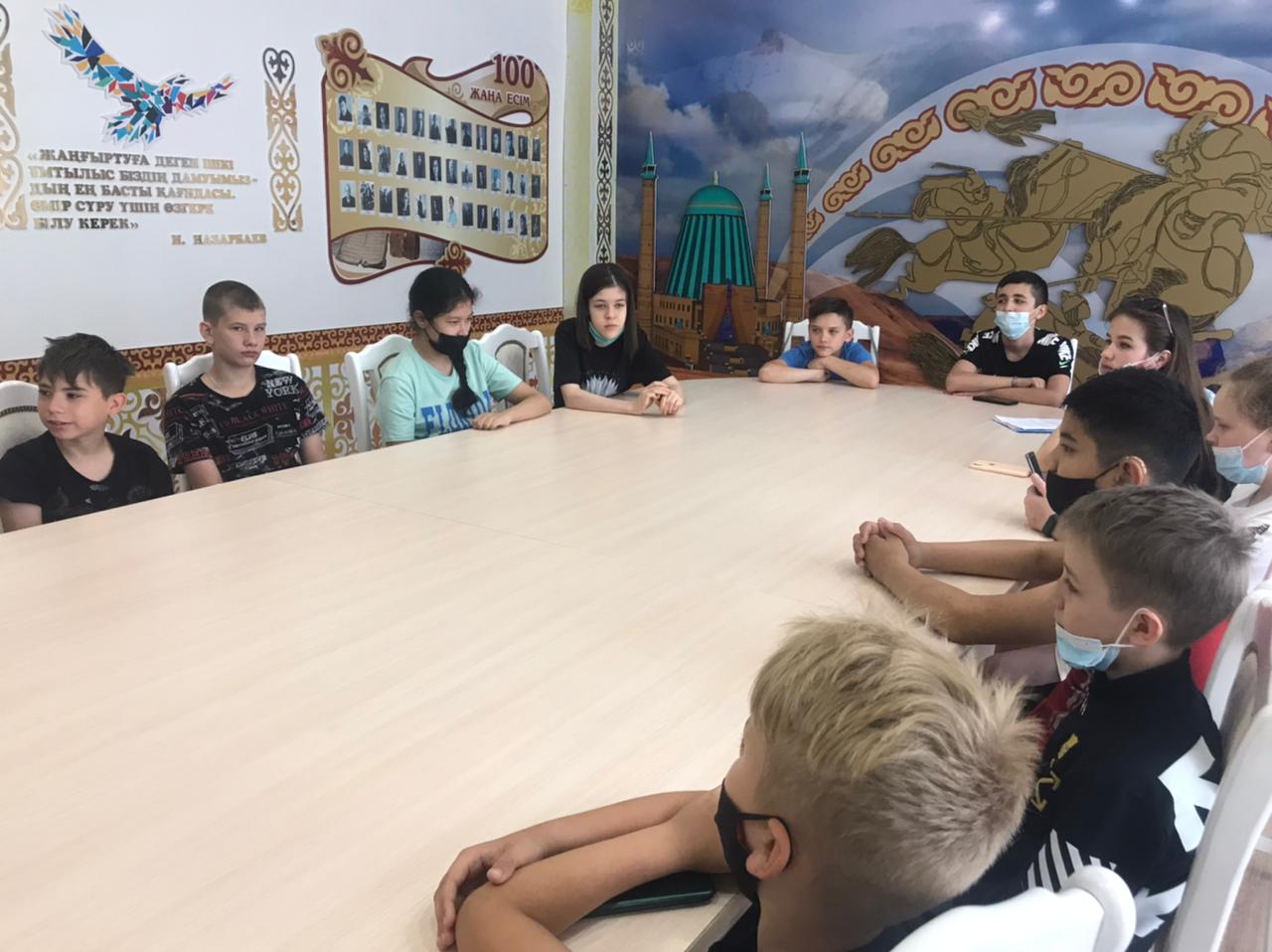 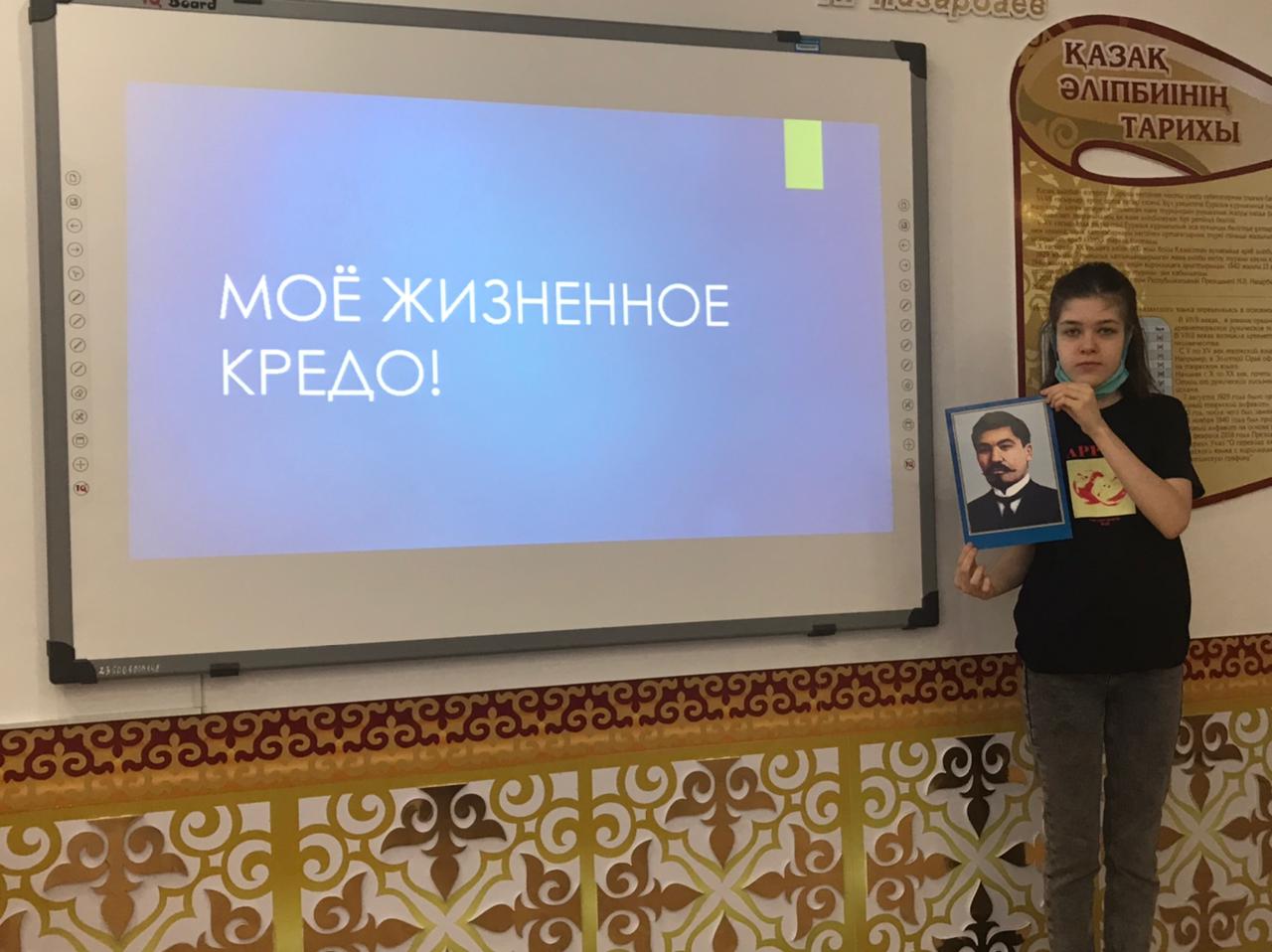 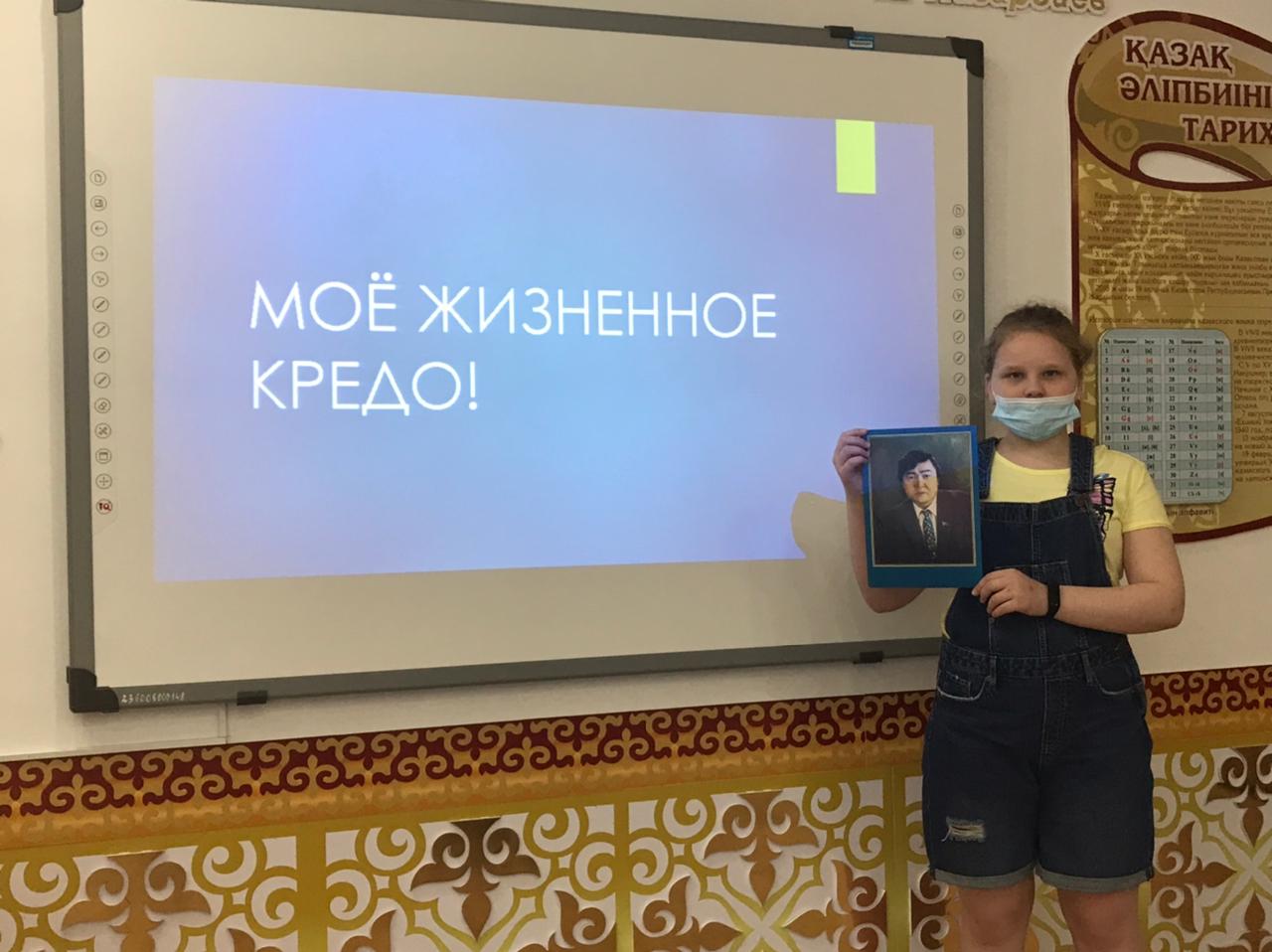 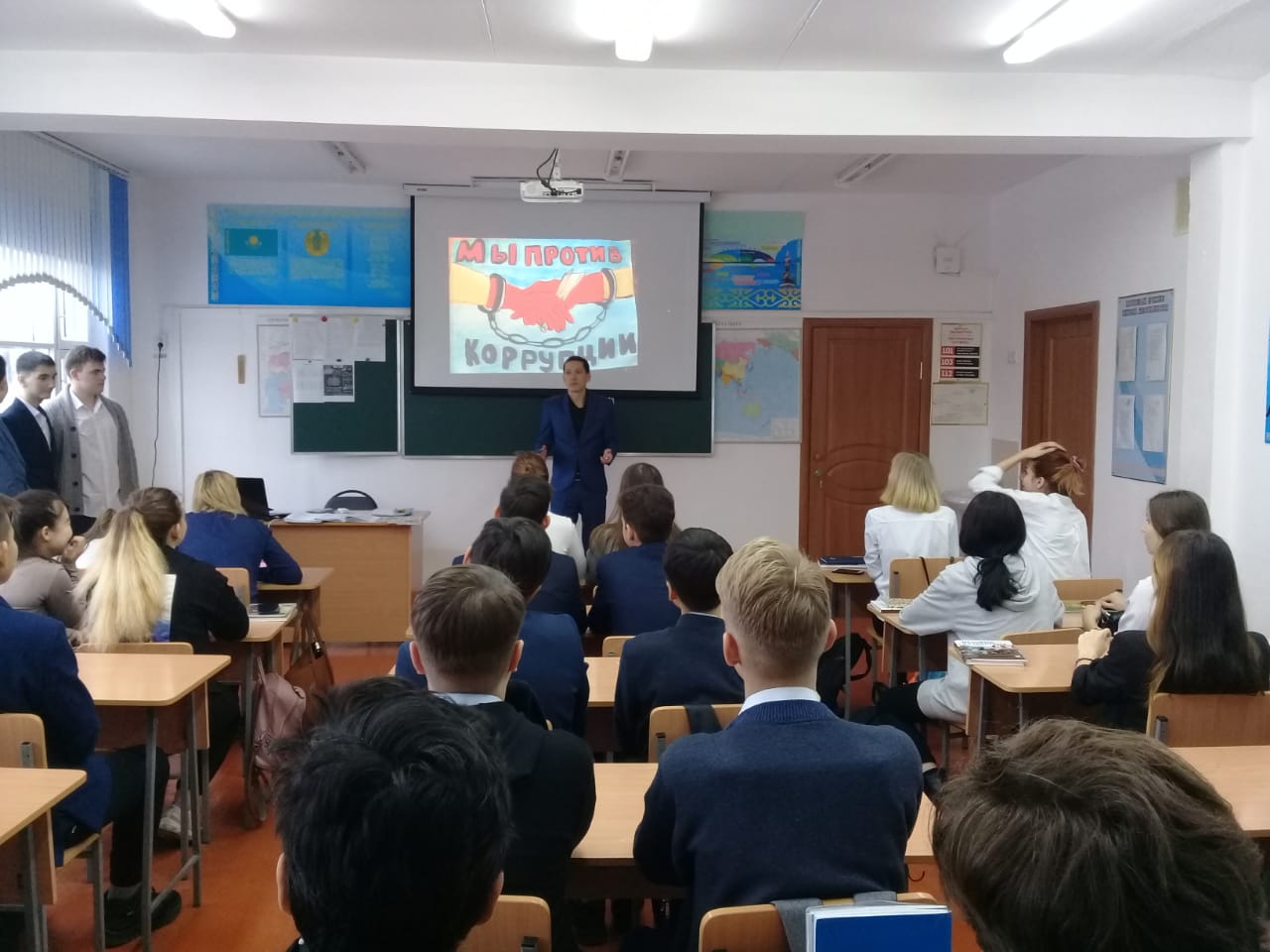 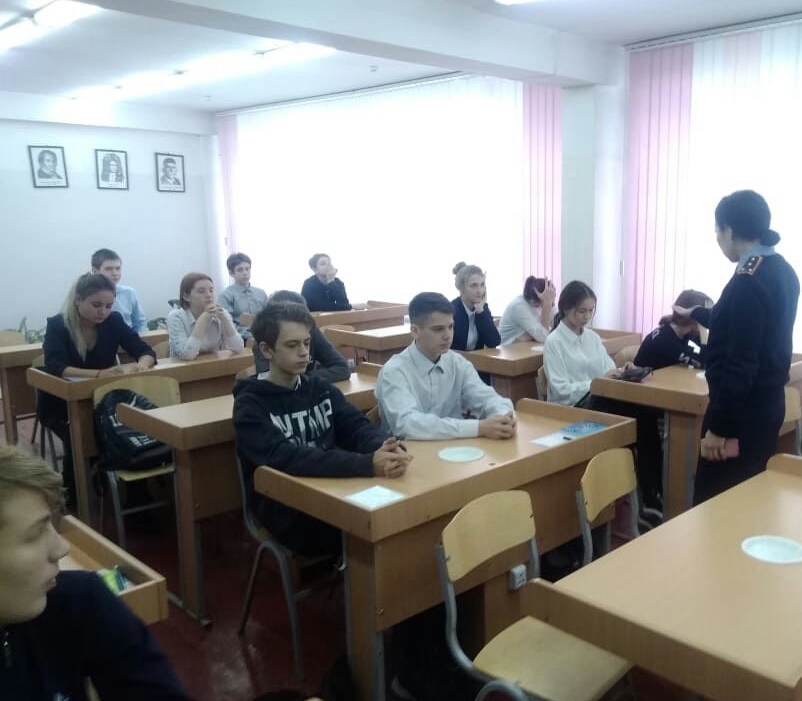 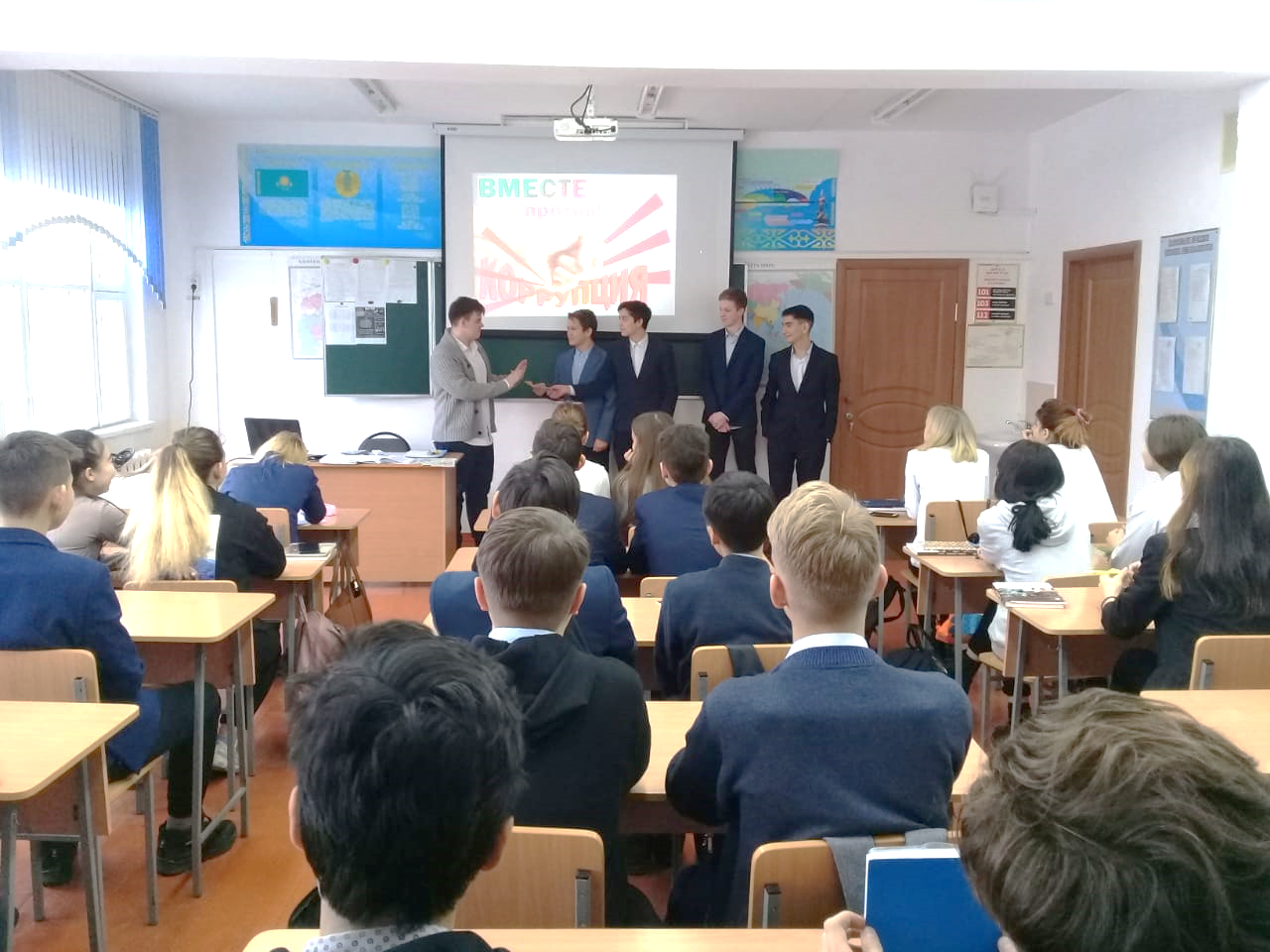 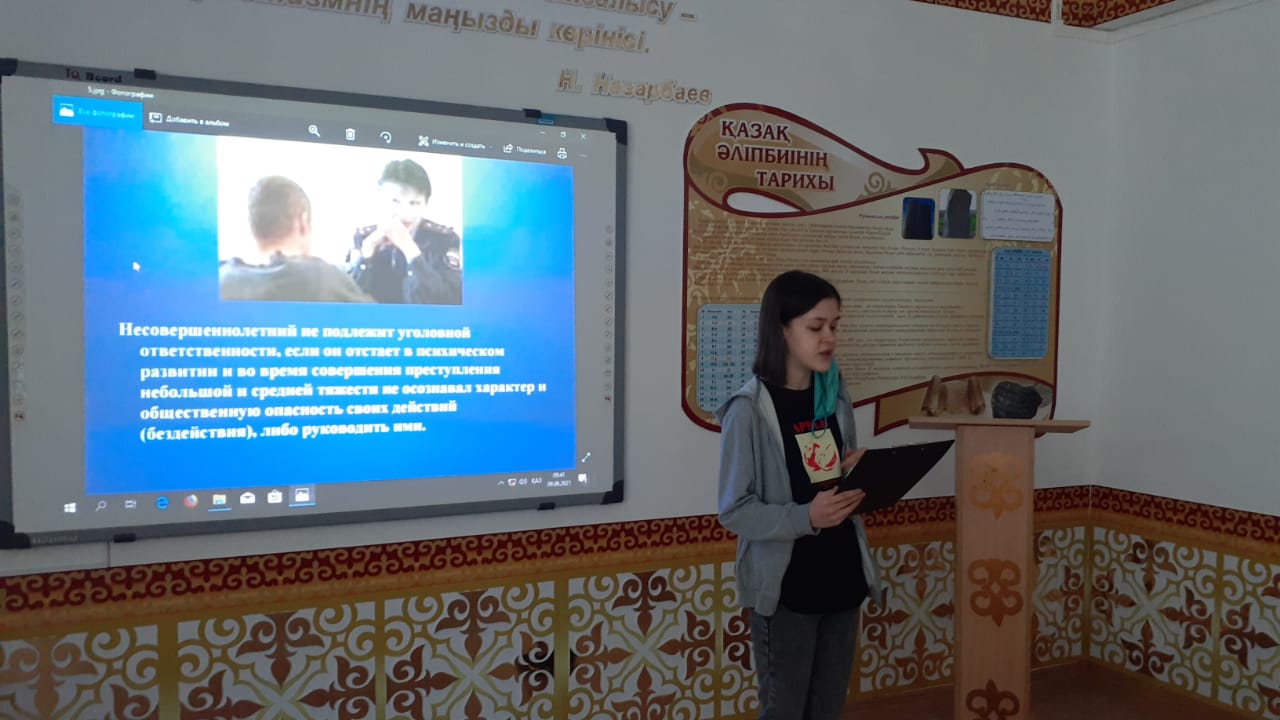 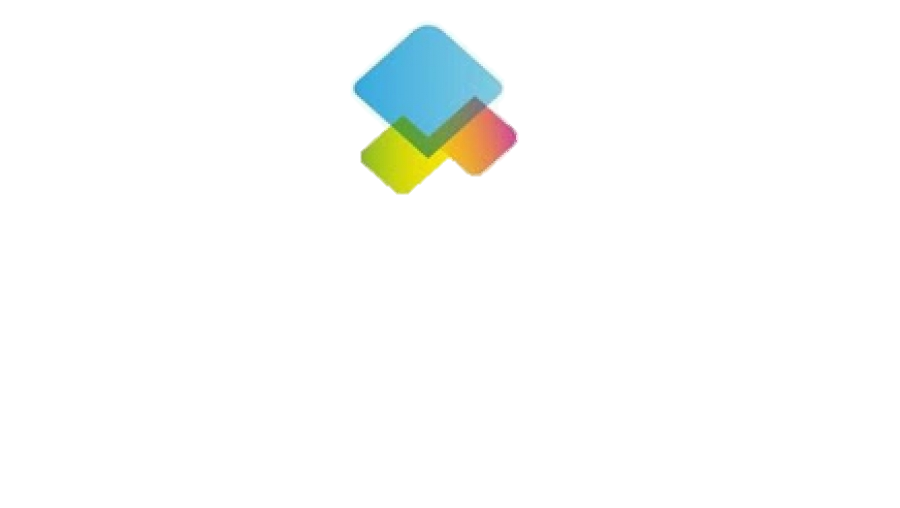 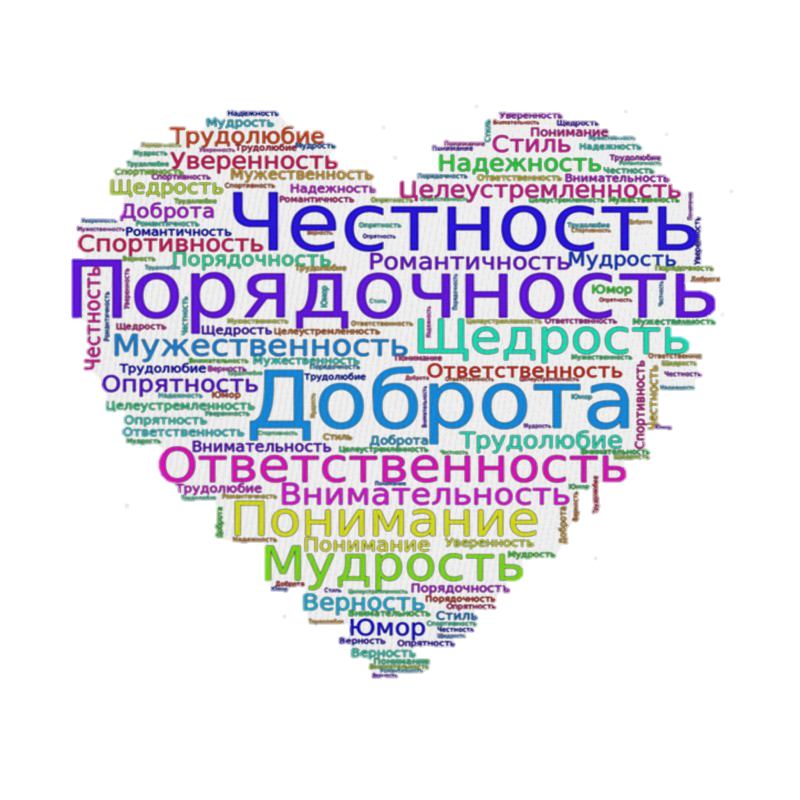 ЕДИНЫЙ ЧАС ДОБРОПОРЯДОЧНОСТИ
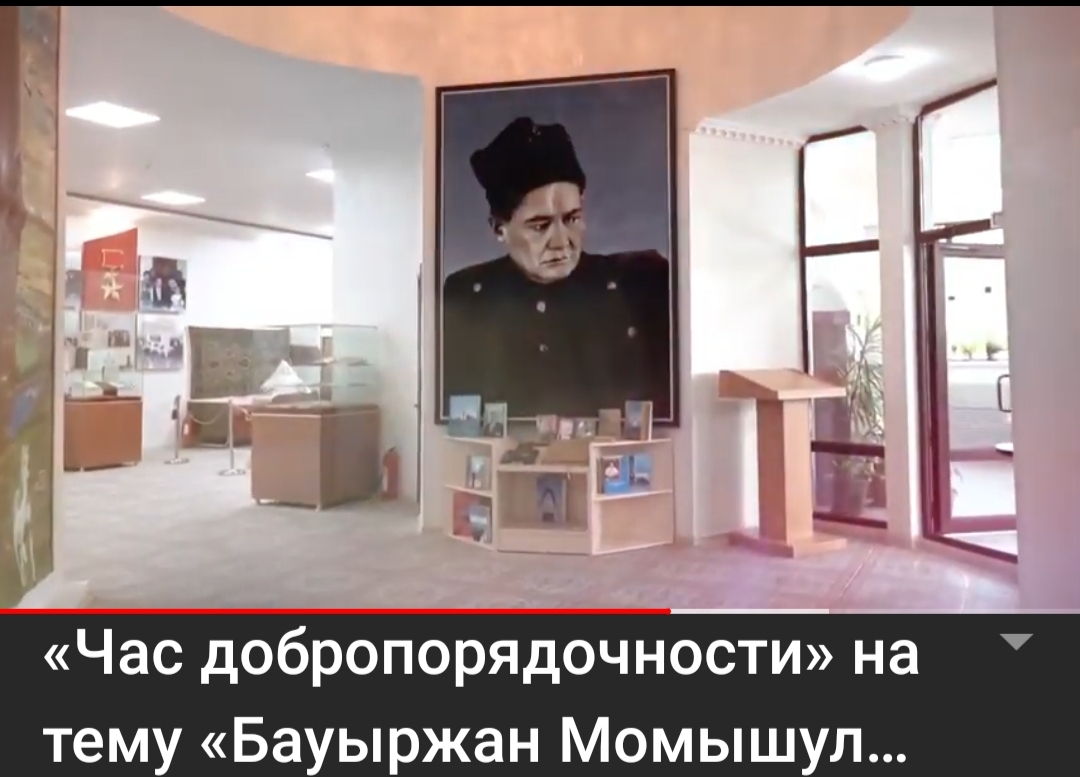 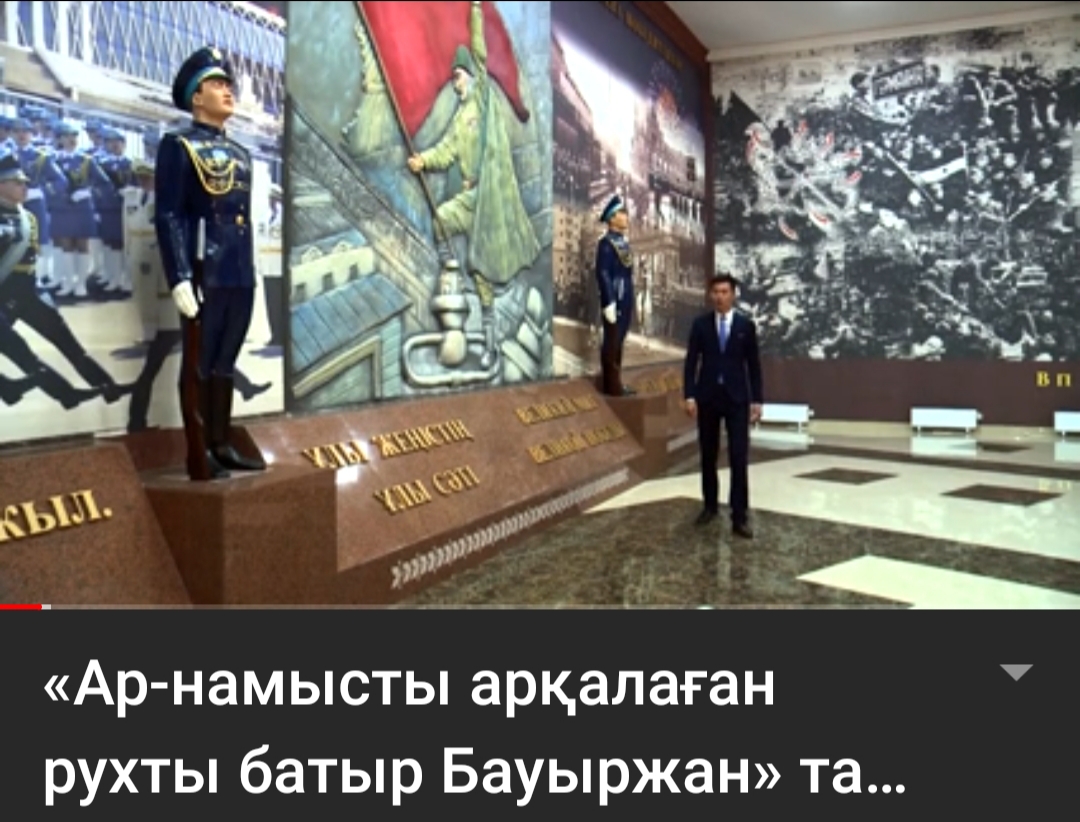 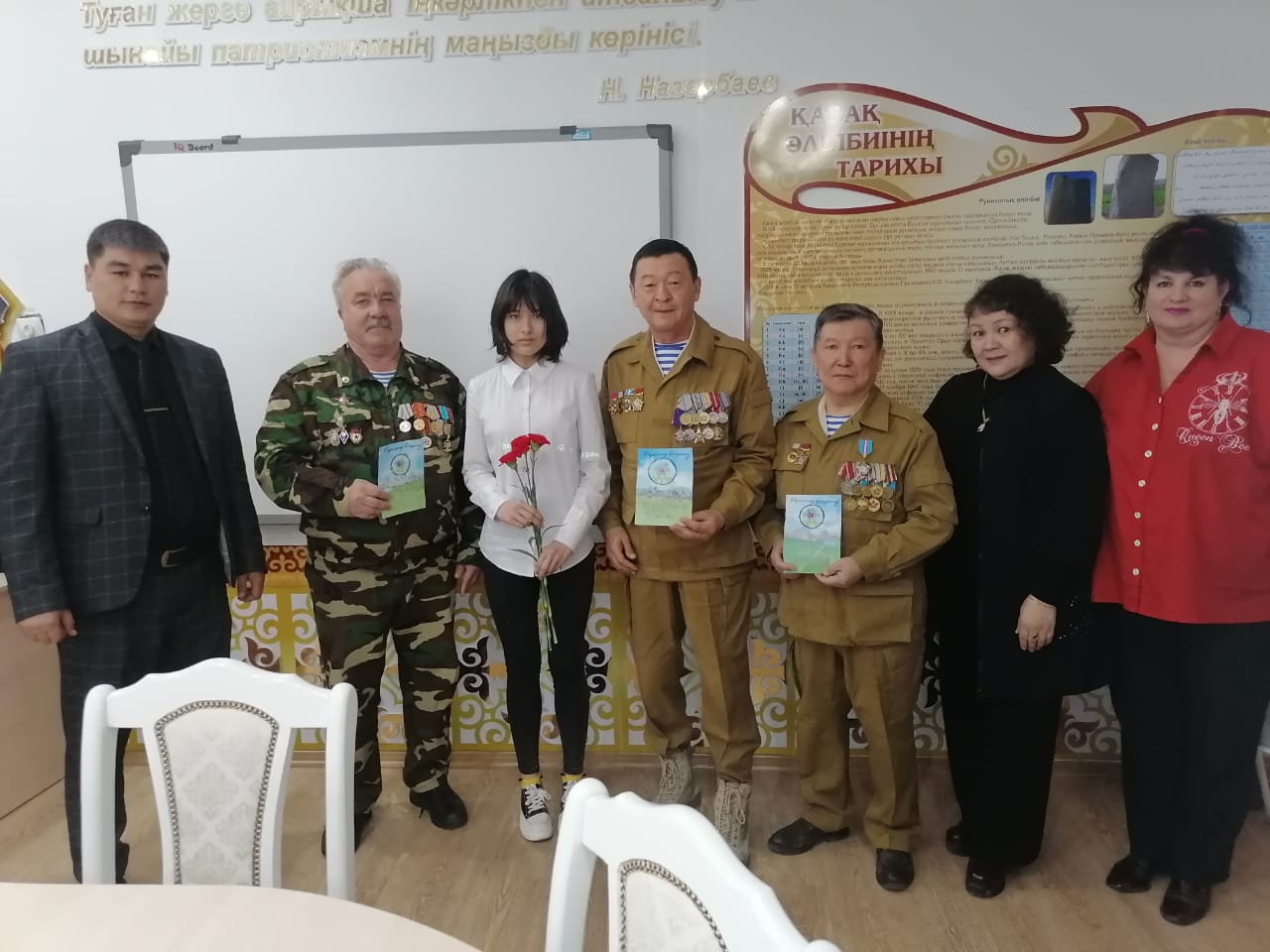 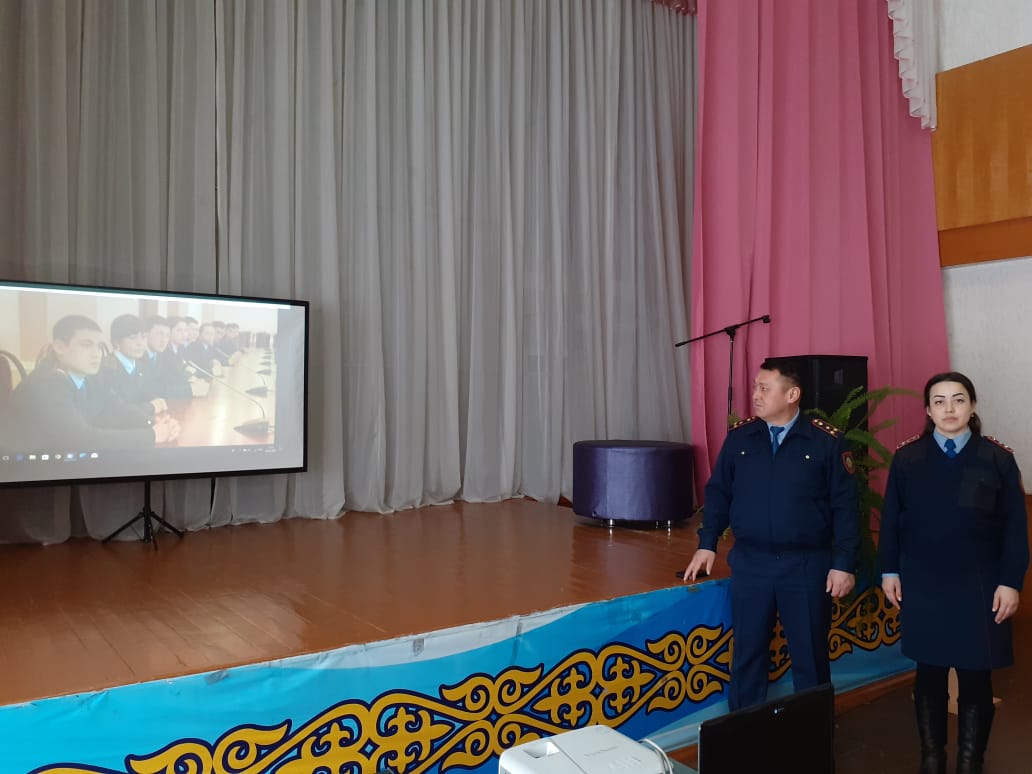 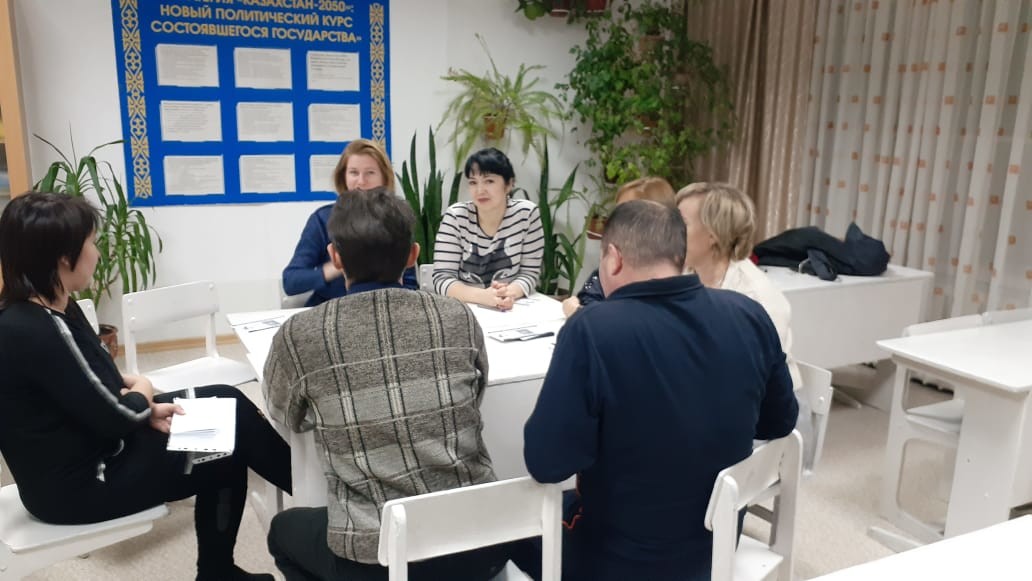 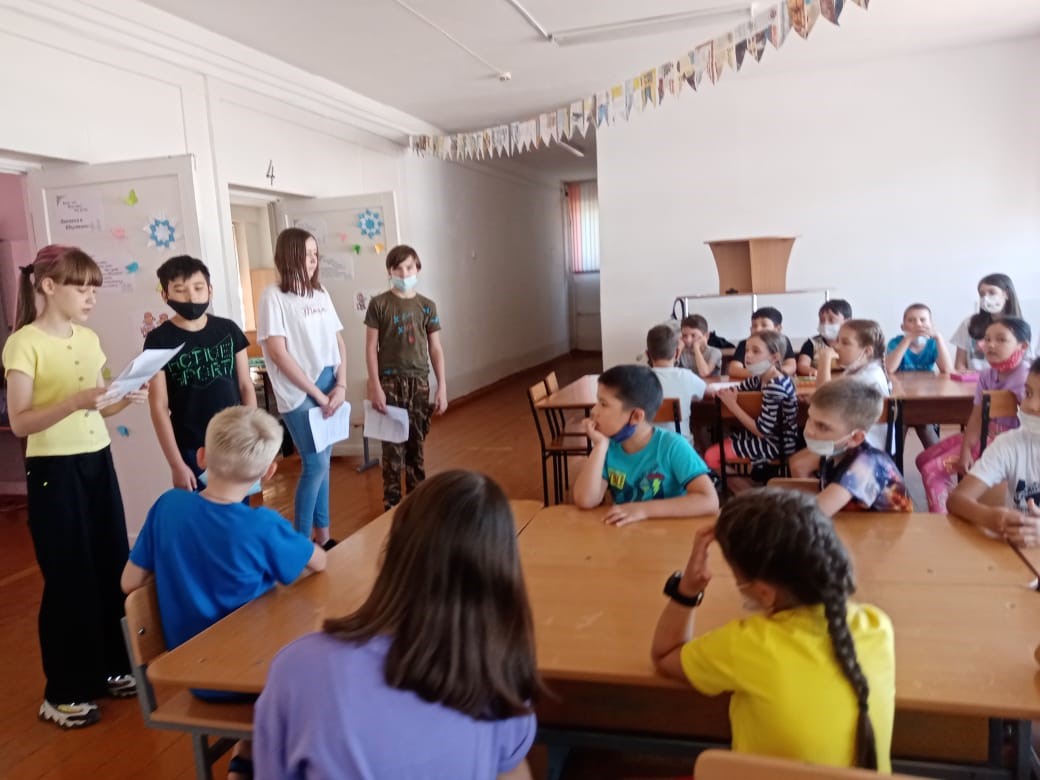 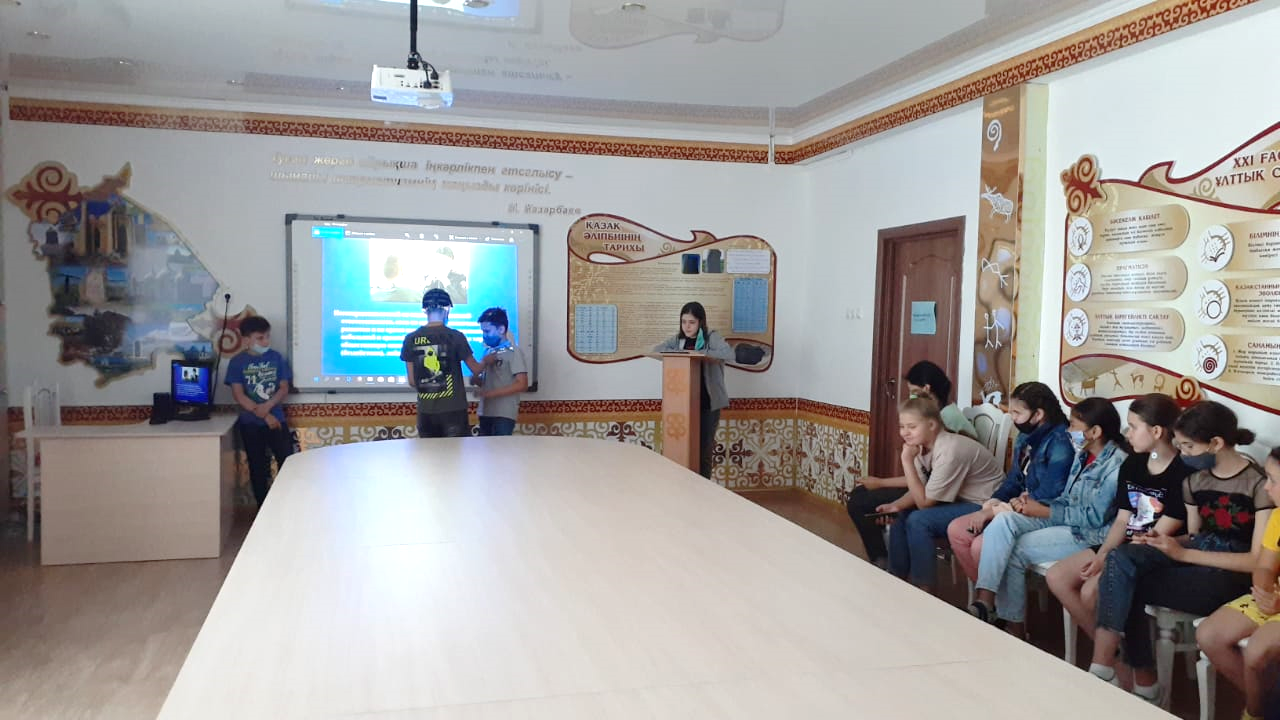 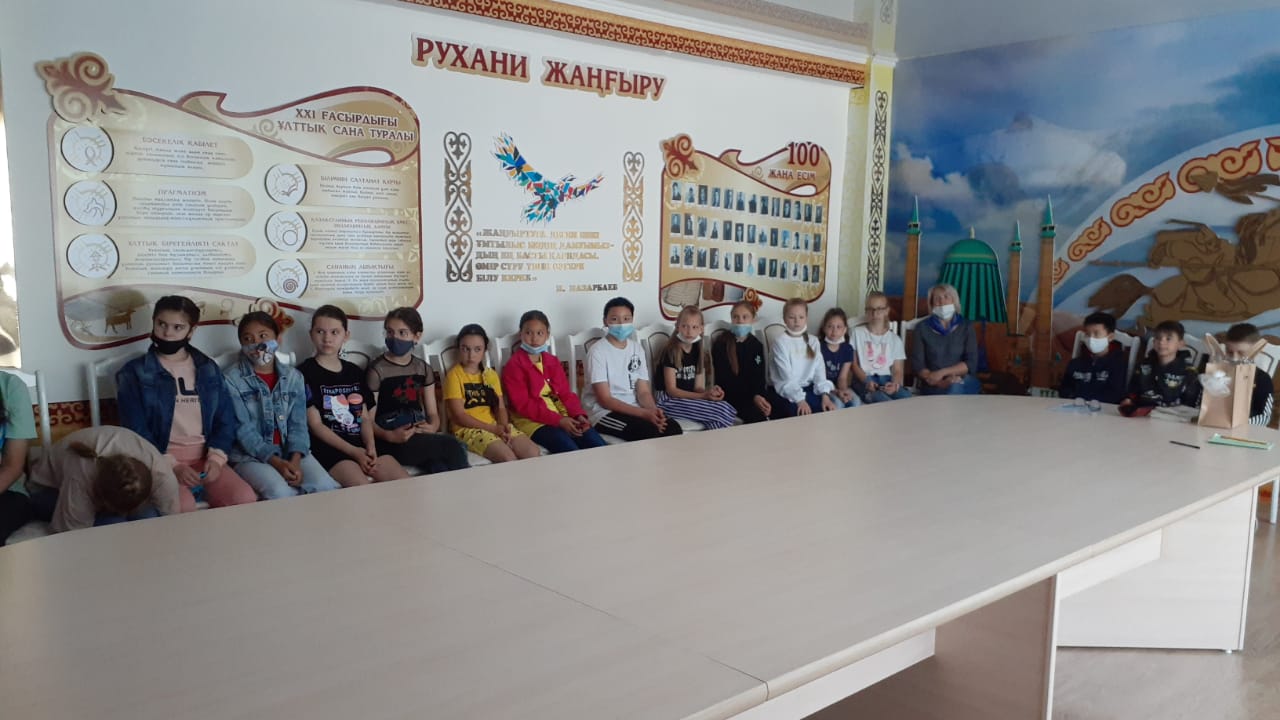 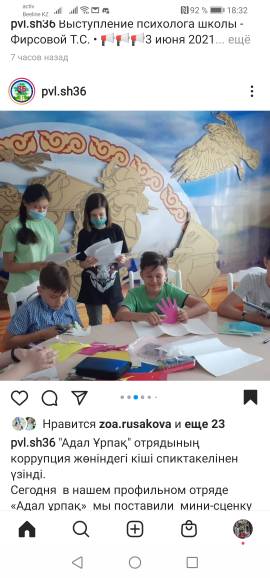 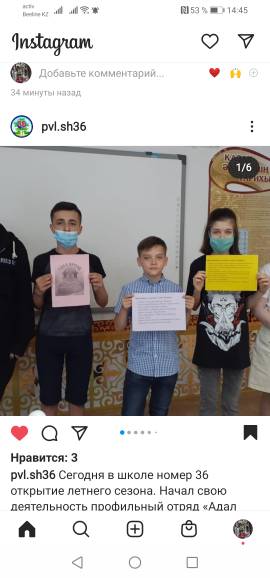 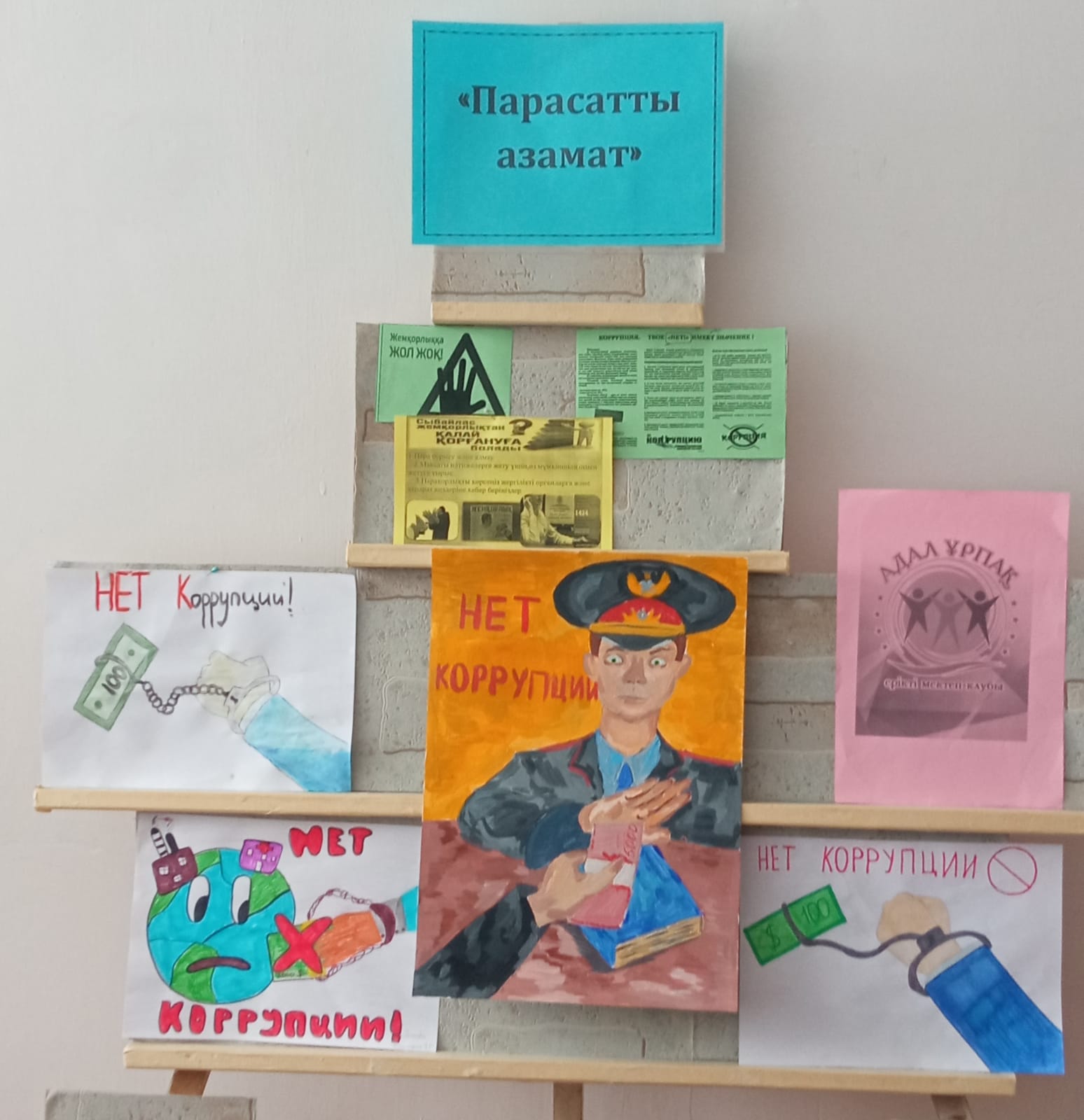 «ПАРАСАТТЫ  АЗАМАТ»
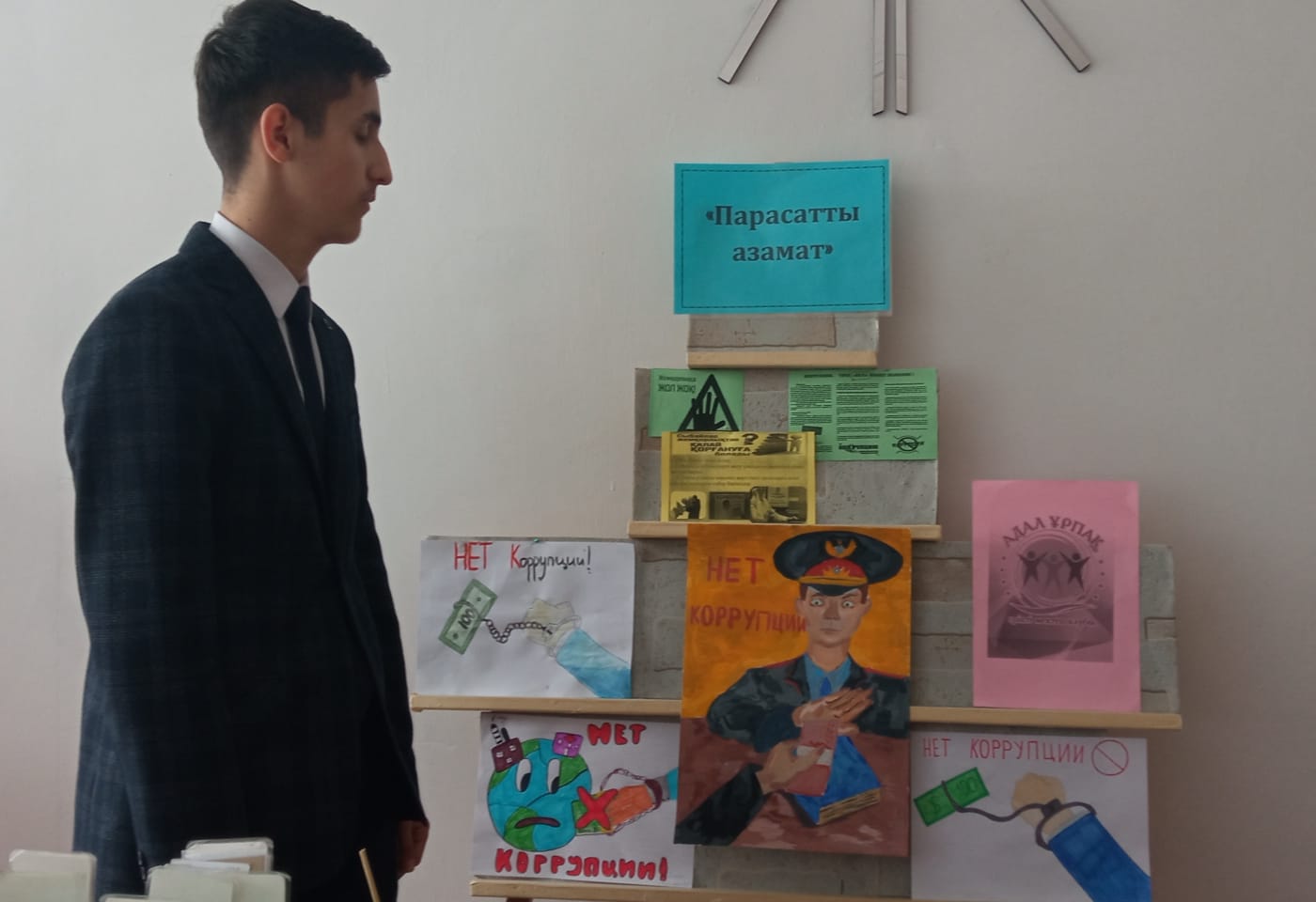 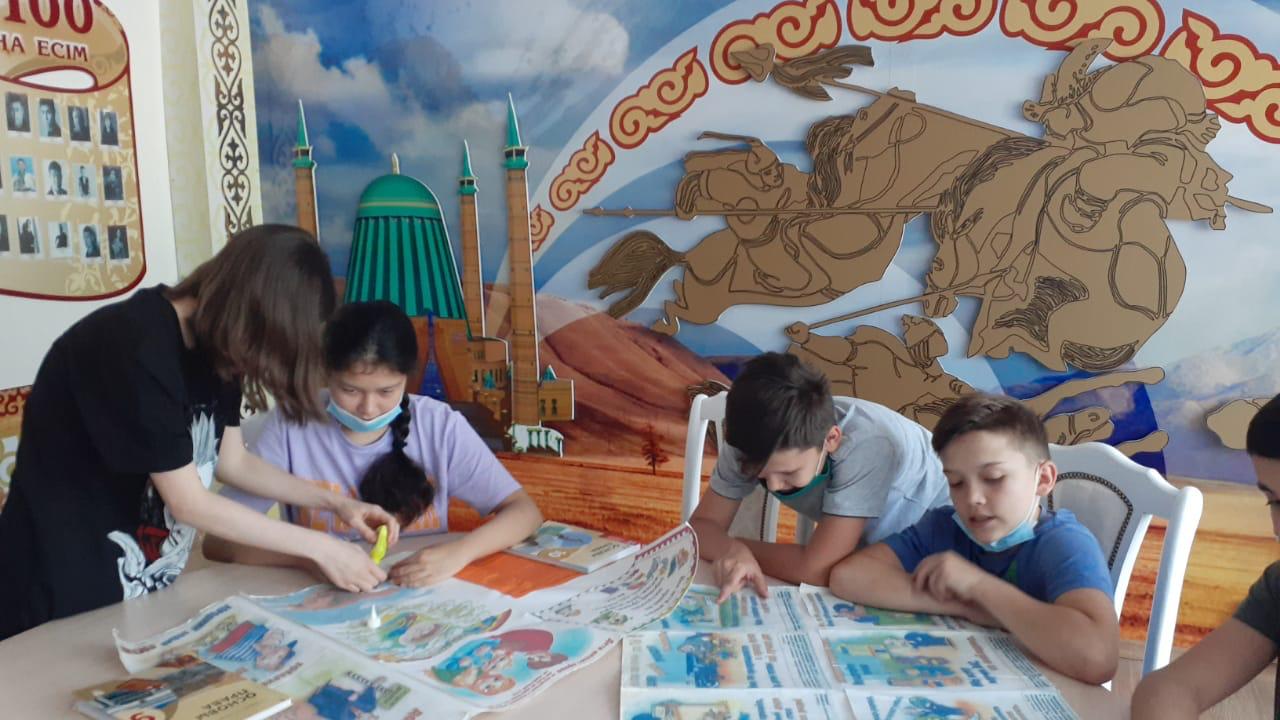 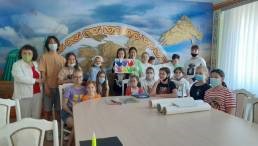 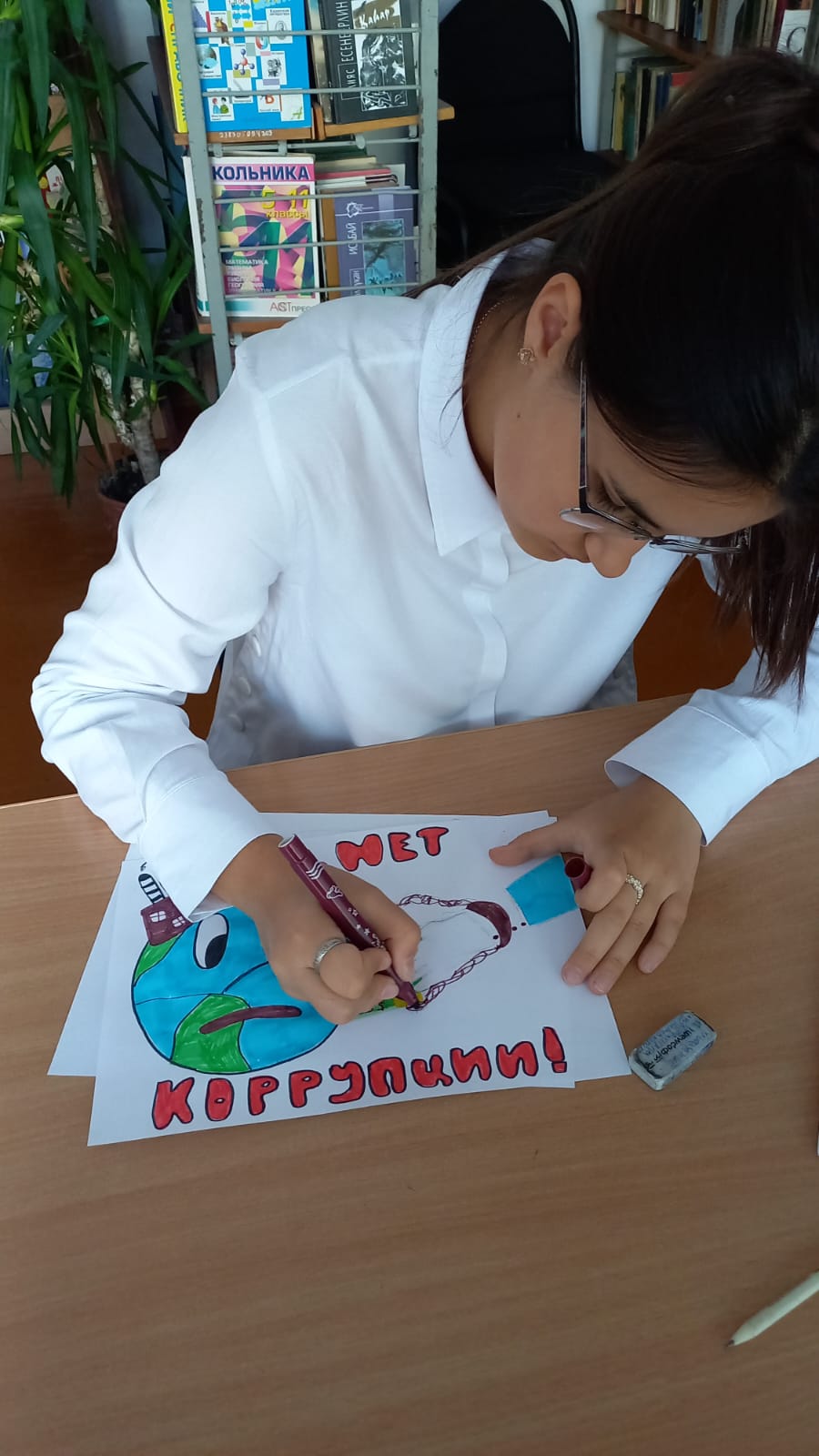 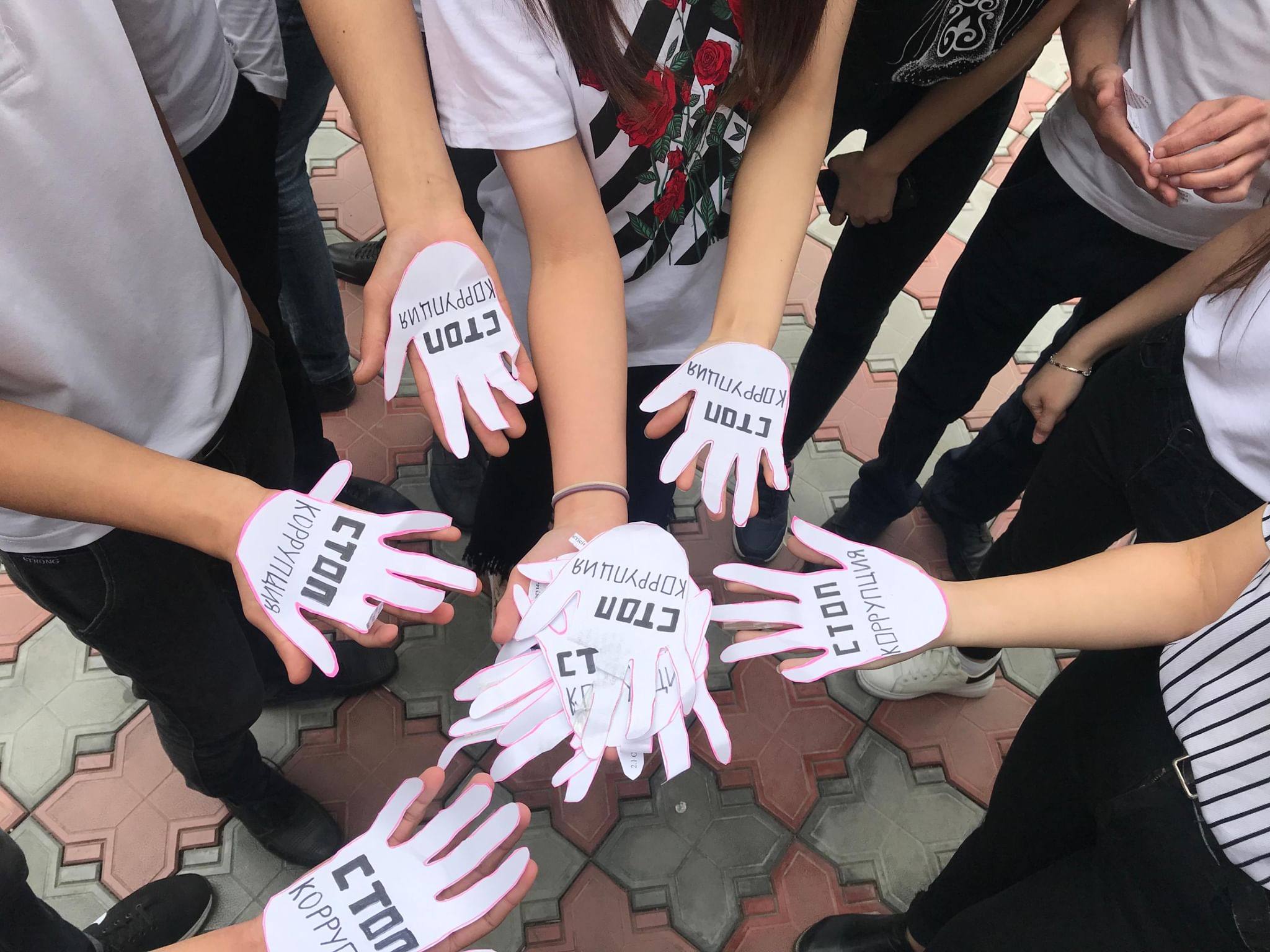 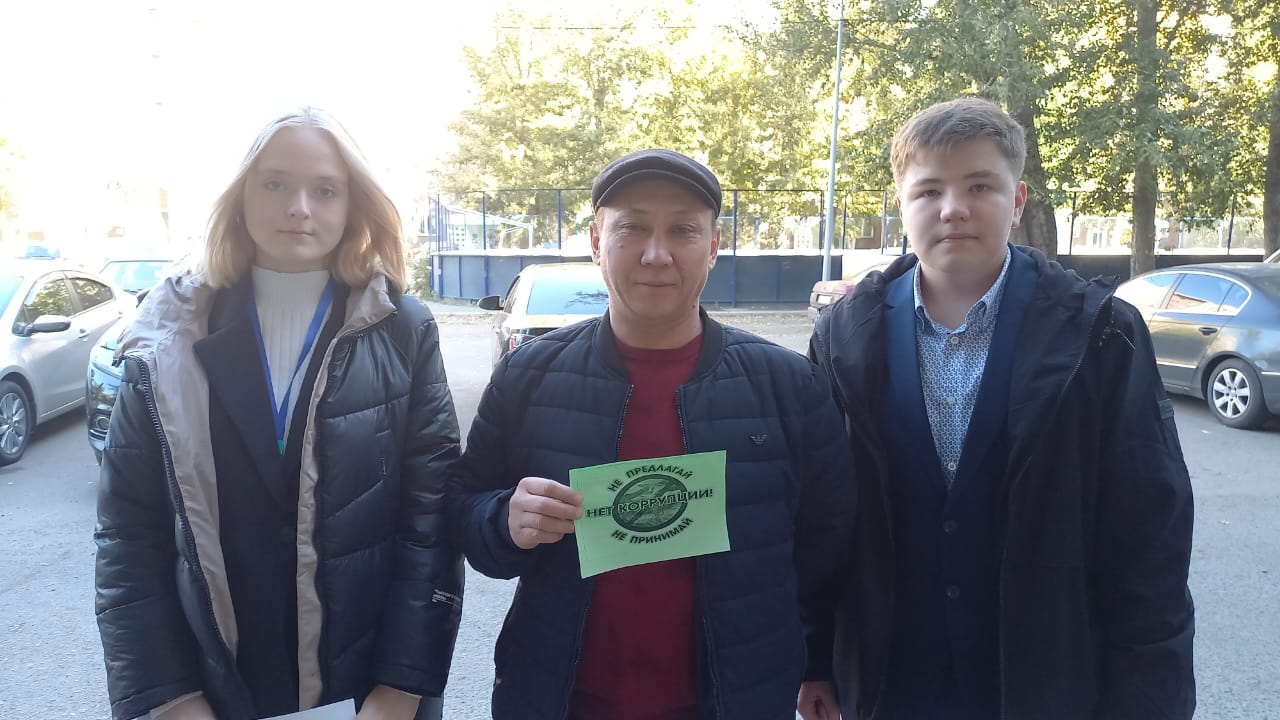 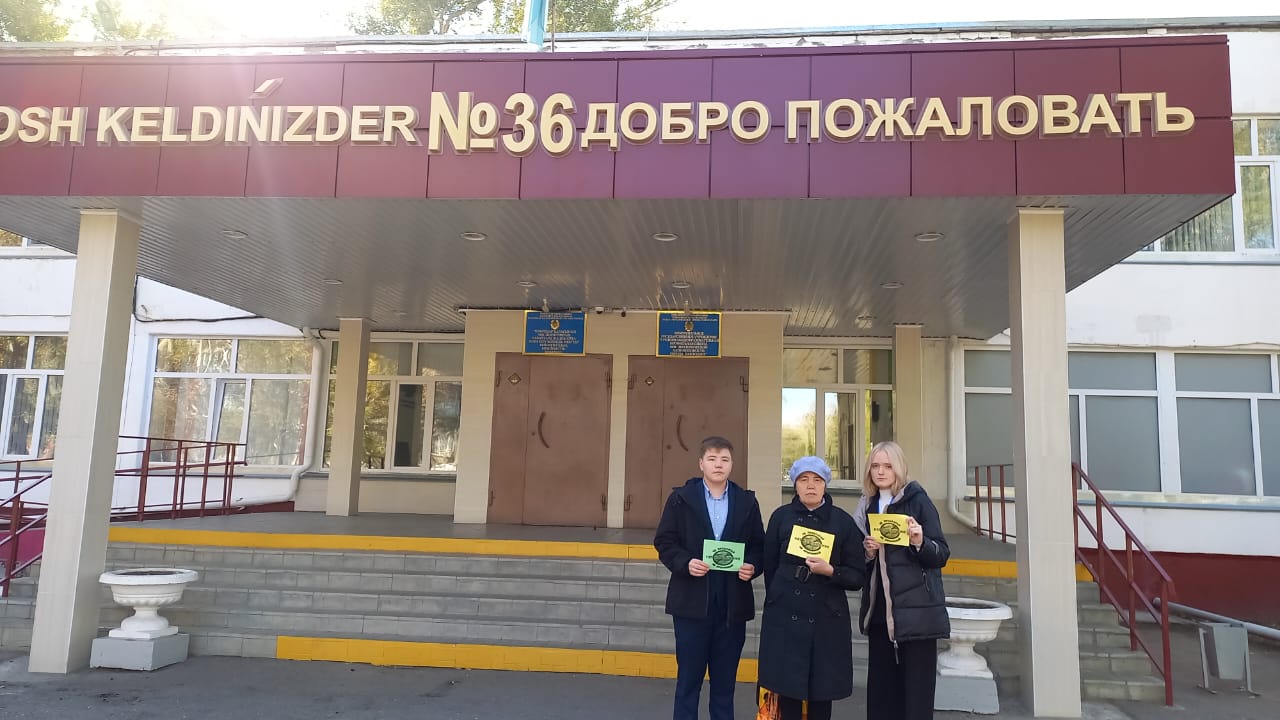 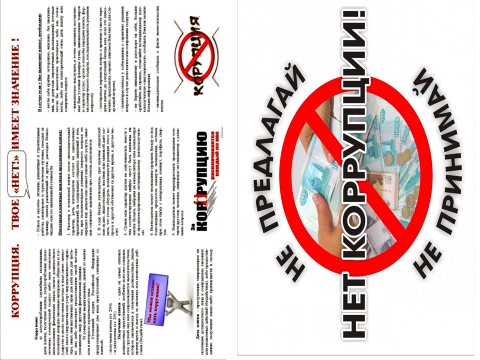 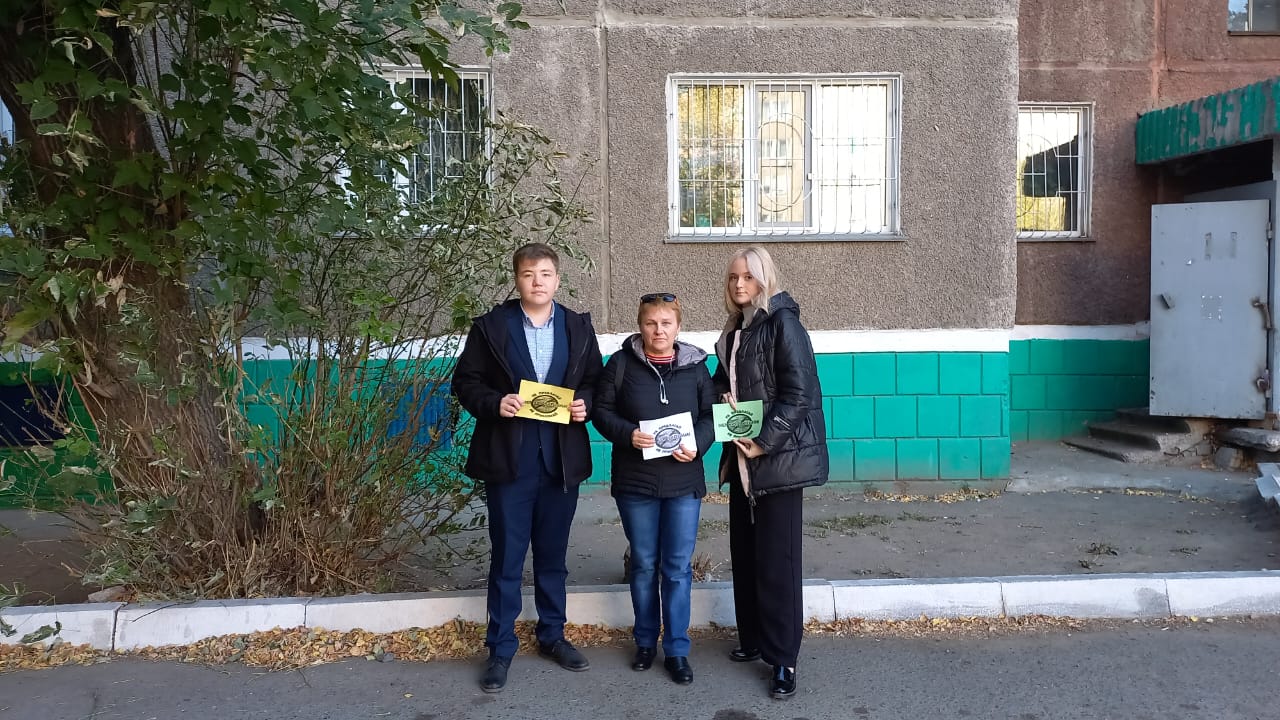 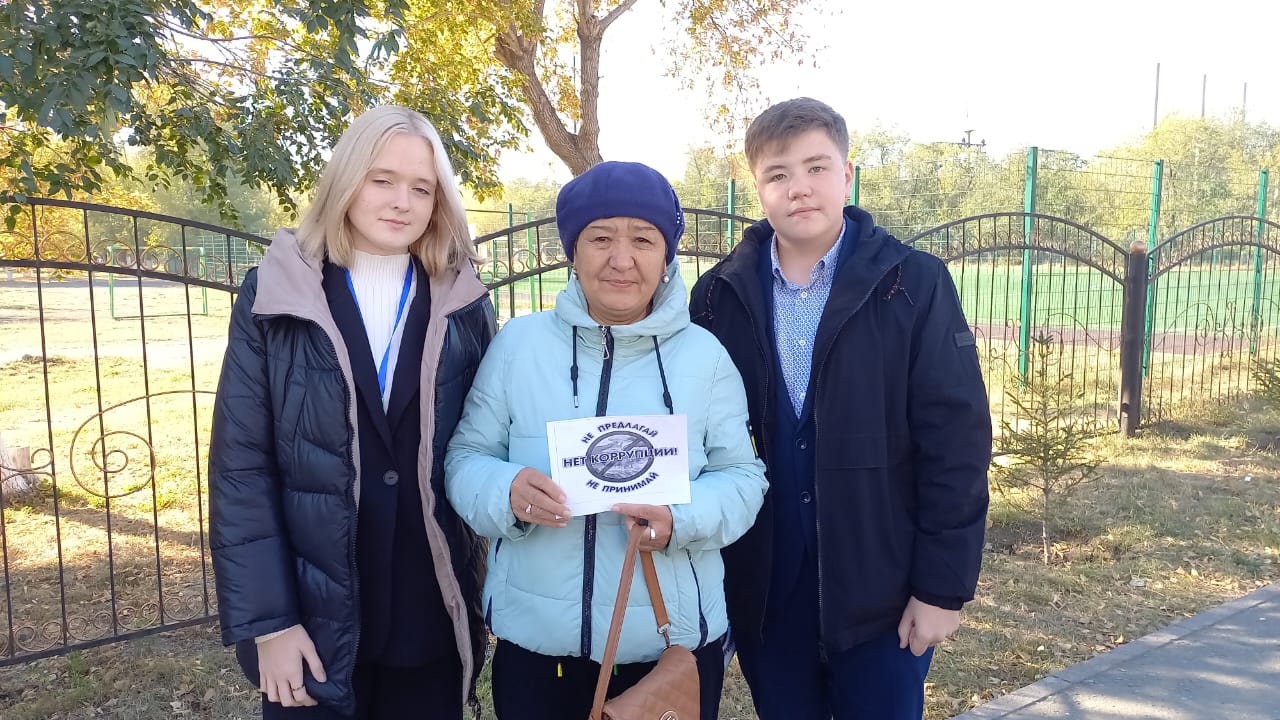 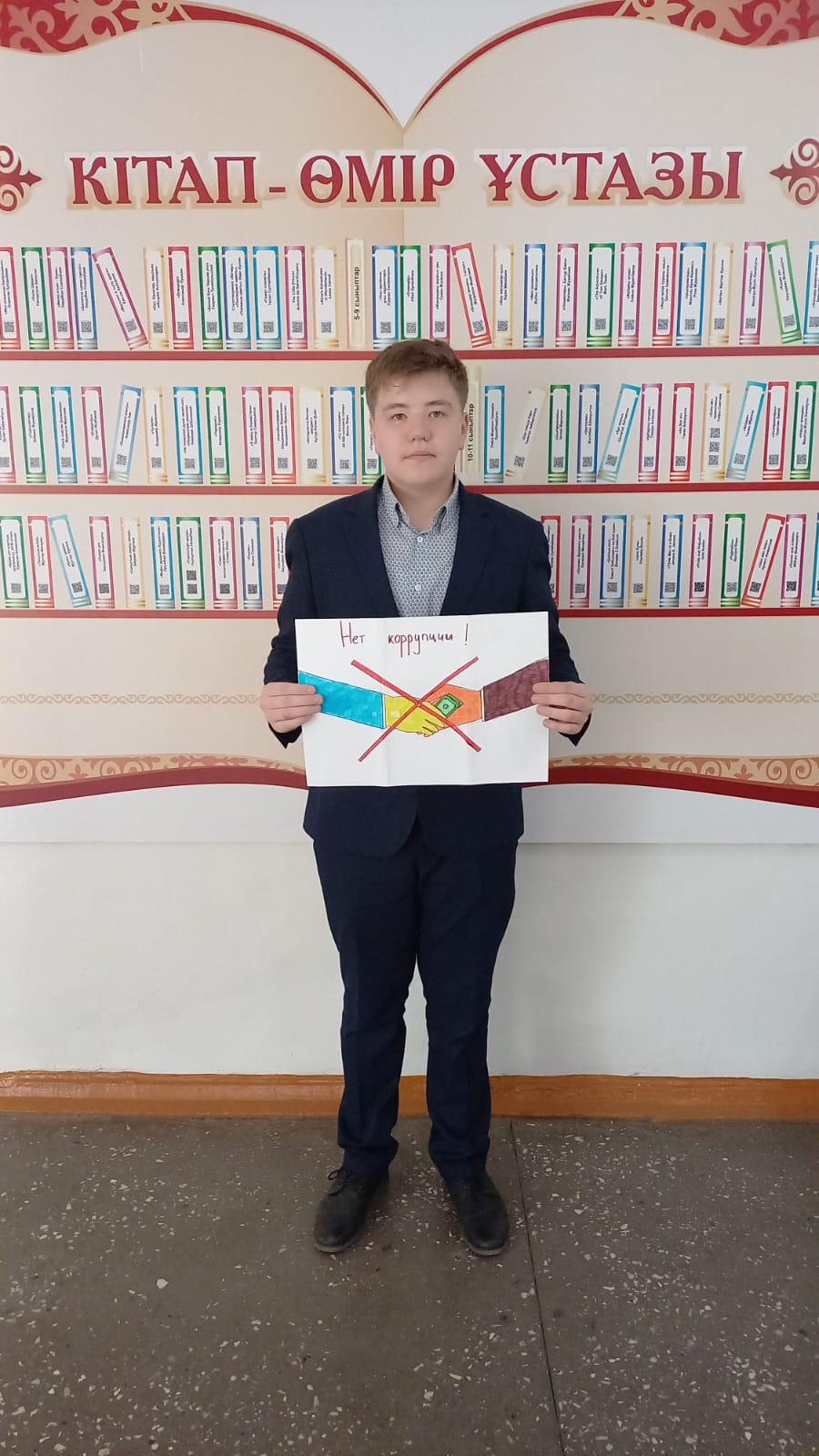 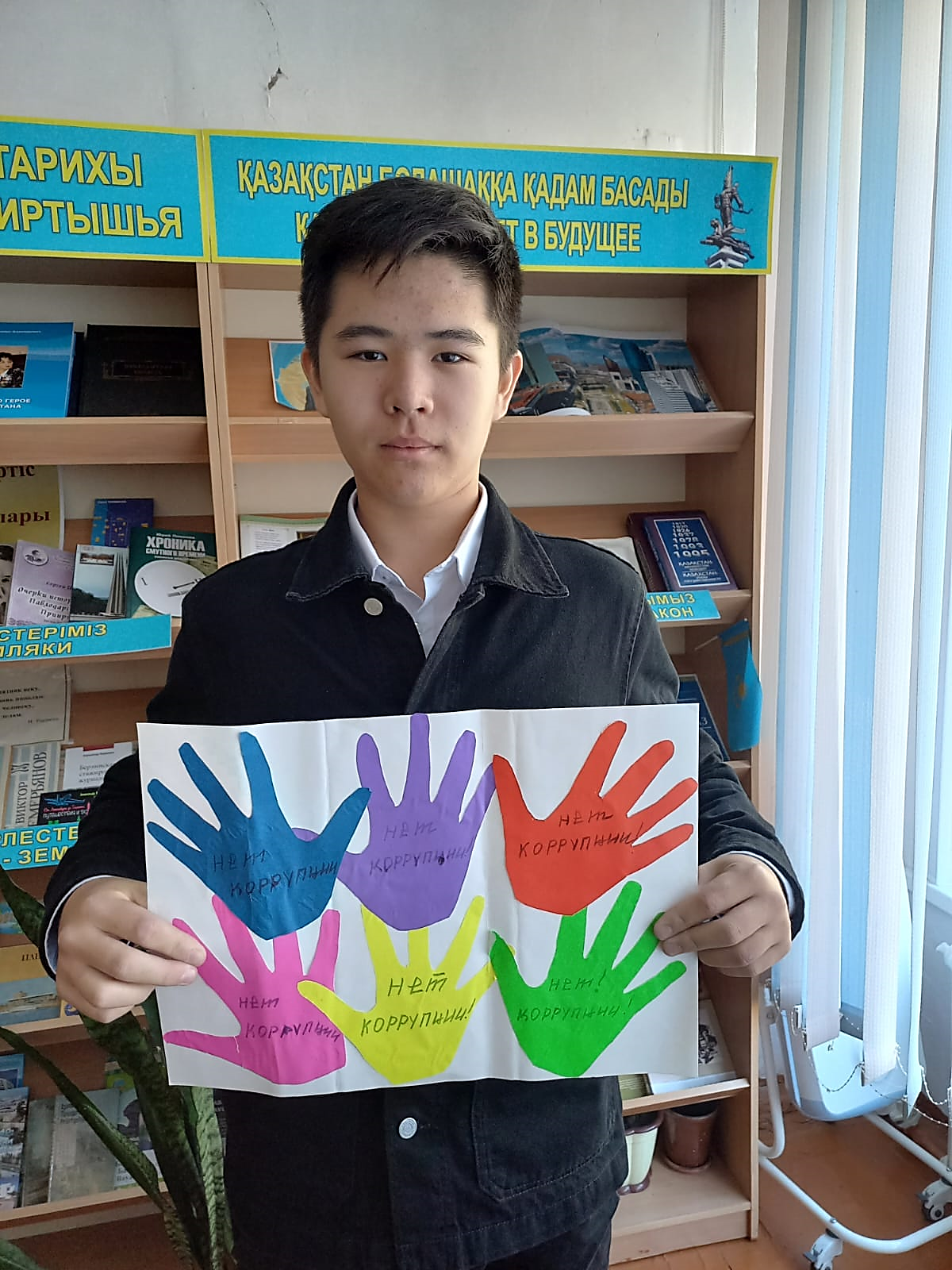 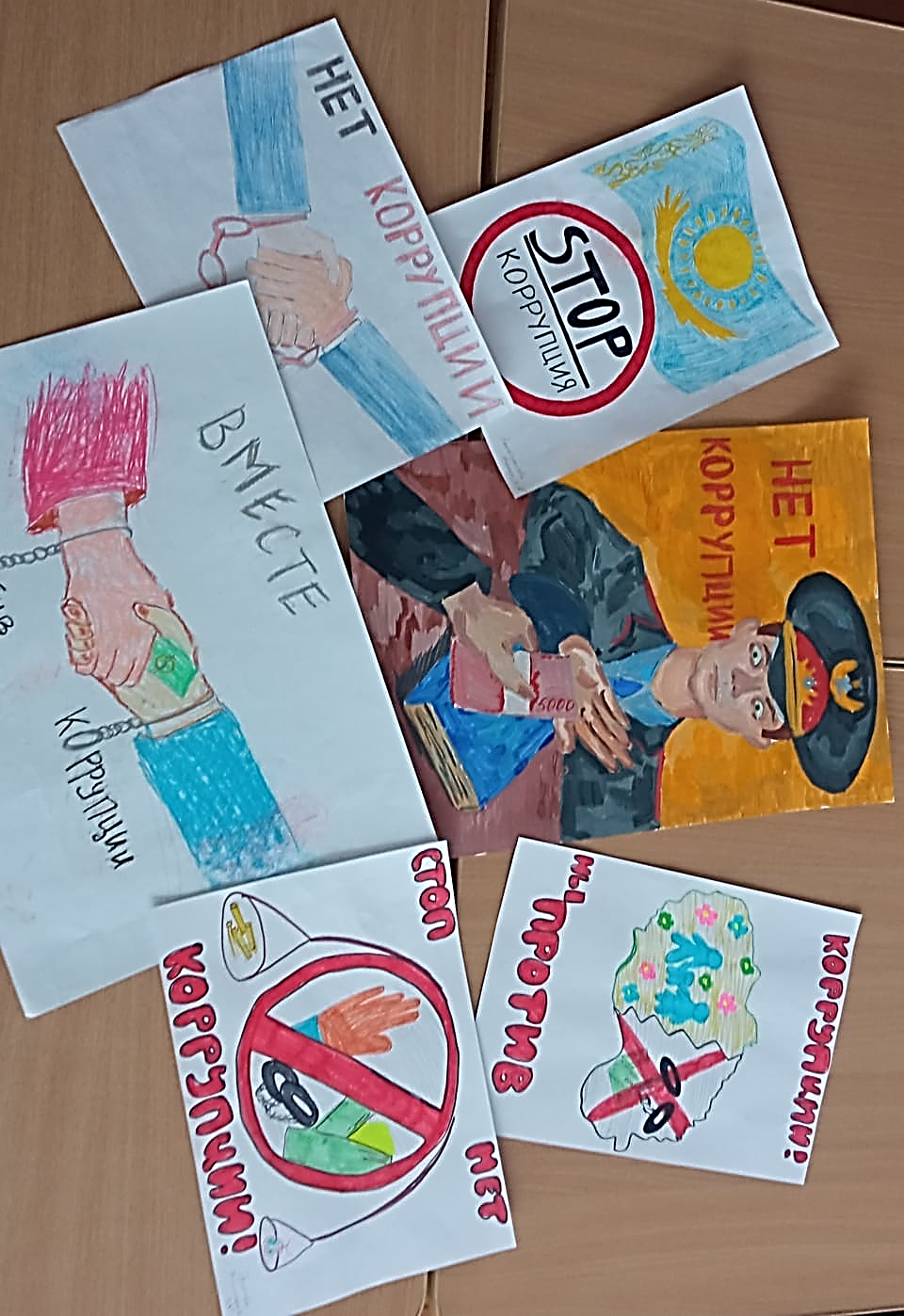 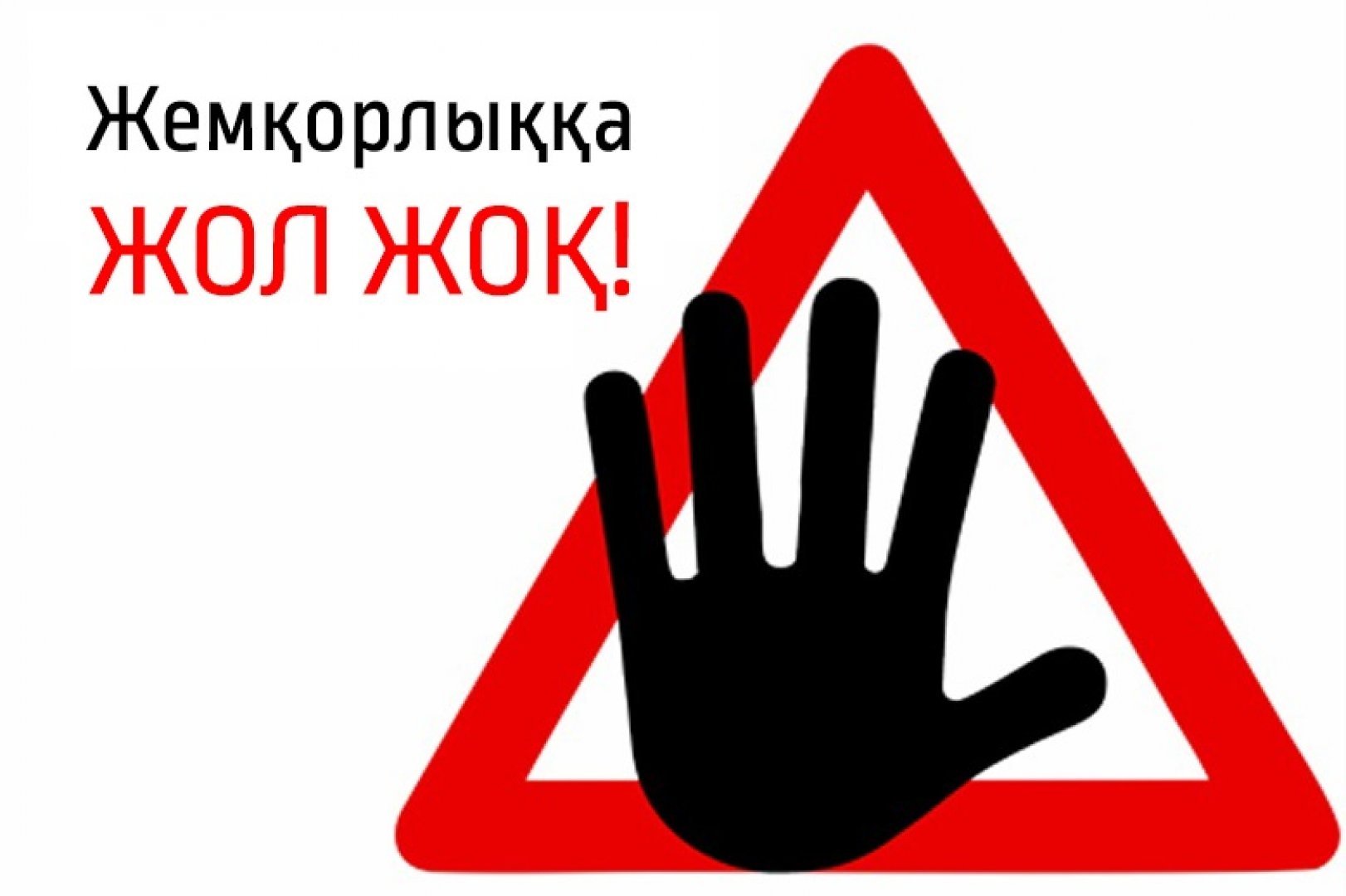 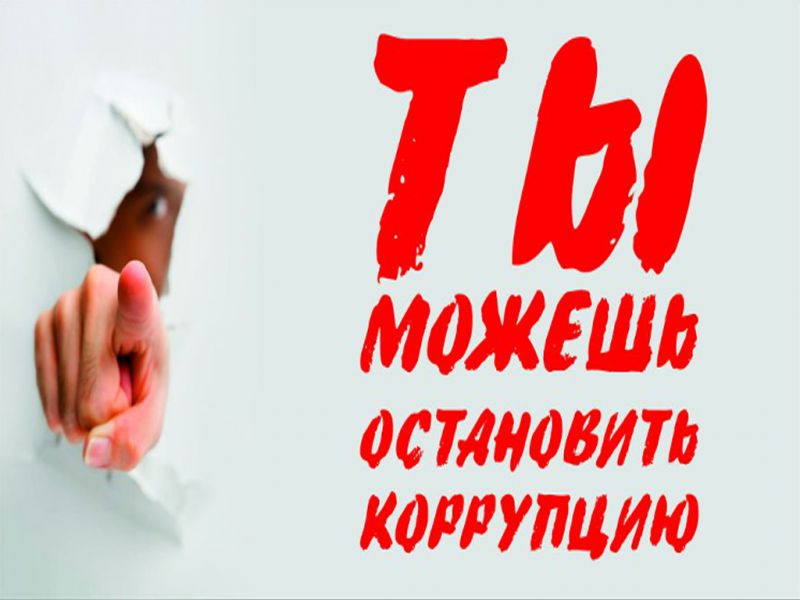